Jeopardy
for the
Psychiatry Clerkship
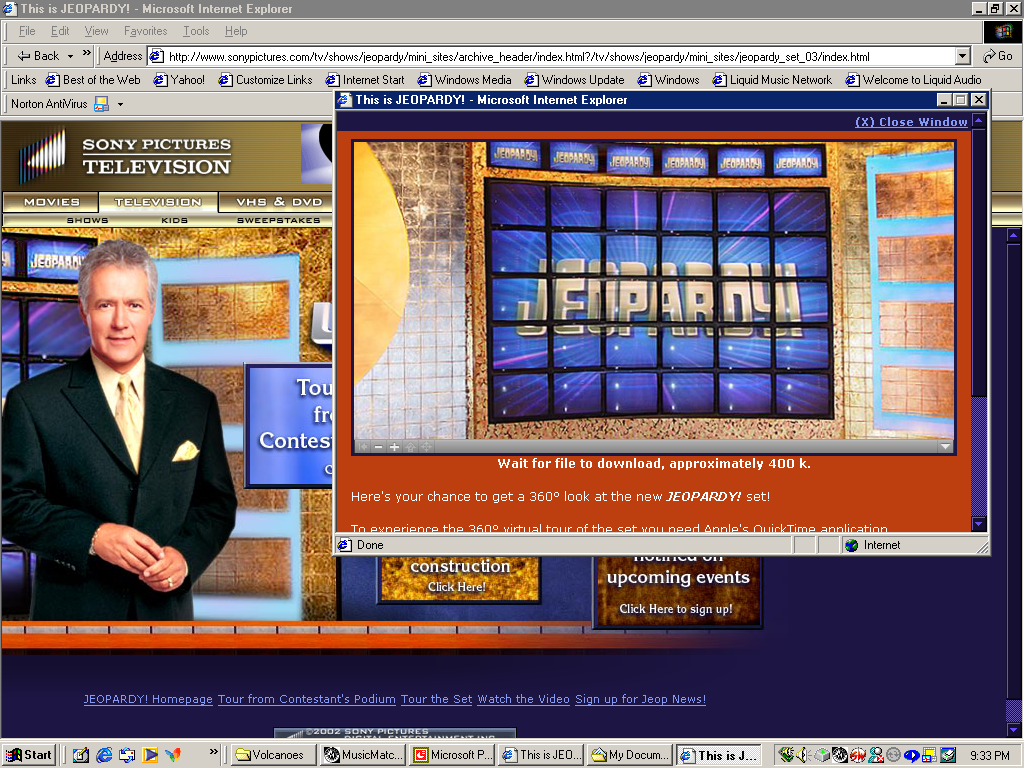 And Now Here Is The Host . . .
is proud
to present
Insert Name Here
The categories for today’s Jeopardy on Substance Use will be:
Who’s Counting?
DSM5 & Alcohol Use Disorder
Problems with Alcohol
Tx with Meds
Miscellaneous
Who’s Counting?
Med Tx
DSM-5 Alcohol Use Disorder
Alcohol
LSC, PCP, XTC, Inhalants
100
100
100
100
100
200
200
200
200
200
300
300
300
300
300
400
400
400
400
400
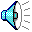 500
500
500
500
500
600
600
600
600
600
700
700
700
700
700
800
800
800
800
800
900
900
900
900
900
What is 14 drinks per week?
For healthy men < 65 y/o, risky use 
is considered to be more than 
this number of drinks per week
Row 1, Col 1
What is 7 drinks per week?
For healthy women < 65 y/o, risky use 
is considered to be more than 
this number of drinks per week
1,2
What is > 5 drinks in 2 hours?
For healthy men < 65 y/o, a binge drinking episode is considered 
to be equal to or greater than 
this number of drinks 
in 2 hours
1,3
What is > 4 drinks in 2 hours ?
For healthy women < 65 y/o, a binge drinking episode is considered 
to be equal to or greater 
than this number of 
drinks in 2 hours
1,4
What is 7 drinks per week?
For any adult > 65 y/o, risky use 
is considered to be more than 
this number of drinks per week
1,5
What is > 4 drinks in 2 hours?
For any adult > 65 y/o, a binge drinking episode is considered 
to be equal to or greater 
than this number of 
drinks in 2 hours
1,6
What is 4.5 (this) vs. 8.5 (that) vs 17 drinks (this-2)?
The number of drinks per day 
if one consumes 
one-half pint of liquor is this
vs. one pint of liquor is that 
vs. one “fifth” of liquor is this-2
1,7
What is 5?
Number of drinks in a standard 750ml bottle of wine is this
1,8
What is 3.5 drinks (this) vs. 4.5 drinks (that)?
The number of drinks in a 
40 ounce bottle of beer 
is this vs. 
the number of drinks in a  
40 ounce bottle of malt liquor 
is that?
1,9
What is 12 months?
To diagnose an Alcohol Use Disorder, the symptoms need to be going on for at least this period of time
2,1
What is Social impairment?
Impaired control          
		Social impairment 
		Risky use             
		Pharmacological criteria

Absence from work due to a hangover or going to work intoxicated refers to this Criteria A of Alcohol Use Disorder
2,2
1.  What is Cut Down? 
(desire to cut down; unsuccessful attempts to decrease/stop use)
2.  What is Impaired control?
Impaired control						Social impairment 					Risky use							Pharmacological criteria

In the CAGE screening, the “C” refers to this-1, 	which refers to this-2 Criteria A of 			Alcohol Use Disorder
2,3
What is this-1 tolerance?
This-2 Pharmacological criteria
Impaired control
		Social impairment 
		Risky use
 		Pharmacological criteria

Needing markedly increased amount of alcohol to get desired effect; or decreased effect with 
same amount of alcohol is this-1;  
This-1 is this-2 of the above Criteria A
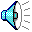 2,4
What is impaired control?
Impaired control
			Social impairment
			Risky use
 			Pharmacological criteria

Binge drinking, which may be described as taking the substance in larger amounts or over a longer time period than intended, refers to this Criterion A
2,5
What is risky use?
Impaired control						Social impairment 					Risky use							Pharmacological criteria

Continued use in spite of blackouts, substance induced depression; Or driving a car, swimming, operating machinery while intoxicated refers to this Criteria A 
of Alcohol Use Disorder
2,6
1.  What is annoyed?				2.  What is Social Impairment?
Impaired control 
			Social impairment 
			Risky use
 			Pharmacological criteria

In the CAGE screening, the “A” refers to this-1, such as recurrent conflicts with one’s 
spouse or family about alcohol; 
The above refers to this-2 Criteria A 
of Alcohol Use Disorder
2,7
What is Risky use?
Impaired control 
			Social impairment 
			Risky use
			Pharmacological criteria

In spite of warnings about worsening and dire effects on their health from their physician, the patient still cannot stop drinking.  This  refers to this Criterion A
2,8
What is Impaired control?
Impaired control          
			Social impairment 
			Risky use             
			Pharmacological criteria

Cravings: strong desire or urge to drink during which it is difficult to think of anything else; 
Refers to this Criterion A
2,9
What is GABA (this) and Glutamate (that)?
Regarding the GABA/Glutamate system, alcohol intoxication results in more activity in this system and less activity in that system
3,1
What is Increase (this change) and Dopamine (that neurotransmitter)?
While less than some other substances, alcohol leads to 
this change in the amount of 
that neurotransmitter 
in the ventral tegmental area
-nucleus accumbens (VTA-NAc)
3,2
What is the starting alcohol level of the pt?  		           The greater the level of intoxication, the longer it takes to sober up
Half-life (t1/2)    :    4-5 half-lives (t1/2) 
				to detox           
OR
Pt starting EtOH level :    constant detox rate  

Alcohol metabolism is governed by zero order kinetics; thus the time from an intoxicated state to sobriety is depends on this
3,3
What is poor to none?
For patients with Risky Alcohol Use or mild Alcohol Use Disorder, medication’s treatment 
effectiveness is this
3,4
What is alcoholic hallucinosis?
Hallucinations (visual > auditory) that develop within 12-24 hours of abstinence during which the patient retains insight are called this
3,5
What is assess severity of alcohol withdrawal?    (CIWA = Clinical Institute Withdrawal Assessment)
Regarding the treatment of Alcohol Use Disorder, CIWA is a standardized scale used to assess this and to guide the treatment of this
3,6
What is euphoria?
A substance that increases dopamine in the ventral tegmental area-nucleus accumbens (VTA-NAc) 
faster than the homeostatic mechanism 
can keep up with will result in this
3,7
What is Glutamate (this) & GABA (that)?
Regarding the GABA/Glutamate system, a seizure during alcohol withdrawal may result from increased activity in this system 
and decreased activity in that system
3,8
What is Kindling?
Repeated episodes of alcohol withdrawal that increase the likelihood a patient will 
have severe alcohol withdrawal 
is an example of this;
This is also why once a patient has gone thru Delirium Tremens (DT’s), the pt is at a 
higher risk for future DT’s
3,9
What is naltrexone (Revia)? 			                       (Vivitrol, not Revia, is the trade name of the 
injectable form of naltrexone)
This medication is used to treat moderate-to-severe alcohol use disorder and is available in a monthly depot injection
4,1
What is acamprosate (campral)?
This medication is safe to use for treating patients with moderate-to-severe alcohol use disorder who have liver disease, but it is contraindicated if the patient has severe renal disease
4,2
What is none? 			      (combination therapy not shown to be more  effective than monotherapy; evidence is mixed at best)
Use of these two medications in combination is more effective than a monotherapy approach in the 
treatment of moderate-to-severe 
alcohol use disorder
4,3
What is none?
Compliance with this medication has been shown to help patients who are 
“risky users” of alcohol 
(heavy drinkers, at risk use, hazardous use) or have a diagnosis of 
mild alcohol use disorder
4,4
What are disulfiram (antabuse)?
Upon consuming alcohol, this medication inhibits aldehyde dehydrogenase which leads to a build up of acetaldehyde and negative reinforcement of 
alcohol use
4,5
What is naltrexone (Revia)?
Blockade of the mu-opioid receptor is the mechanism of action for this medication that is used to treat patients with moderate-to-severe alcohol use disorder
4,6
What are acamprosate (campral)?
Proposed mechanism of action is that 
this medication acts as a glutamate neurotransmission modulator which leads to a reduced return to drinking and an increased cumulative duration of abstinence from alcohol
4,7
What is disulfiram (Anatabuse)?
Studies indicate that for this medication to be most effective in treating moderate-to-severe alcohol use disorder, it should be taken under supervised conditions
4,8
What is naltrexone (Revia)?
While this medication cannot be started if the patient is using opioids, it can be started while the patient is still drinking alcohol
4,9
What is Risky Use/At Risk Use?
>7 drinks/wk (women); 14 drinks/wk (men)
The BI (Brief Intervention) of SBIRT appropriate and often effective for patients < 65 y/o who drink this many drinks per week
5,1
What is Alcohol Use Disorder-mild?
While controversial, research suggests patients with this severity level of Alcohol Use 
Disorder may pursue a harm 
reduction approach and 
resume normal or 
controlled drinking
5,2
What are elevated GGT?
While elevated liver enzymes (AST/ALT) may indicate problematic alcohol consumption, at least 70% of individuals who have an elevated result of this lab test are 
persistent heavy drinkers 
(8+ drinks/daily or 50+ drinks per week)
5,3
What are Two?
Of the 8 symptoms in the diagnostic criteria:
 
Autonomic Hyperactivity;   Tonic-Clonic Seizures; 
Psychomotor Agitation;   Anxiety;   Insomnia;   Tremor;
Transient Hallucinations/Illusions;  Nausea/Vomiting

There need to be this many to diagnose 
Alcohol Withdrawal
5,4
What are 3-4 times?
For an individual who has a close relative (parent) with an alcohol use disorder, their risk is this many times higher than normal
5,5
What is females?
Prevalence 2-3x’s M vs F: Males ~12%, Females ~5%
Ironically, alcohol related problems start sooner & at lower drinking levels for this sex even though 
the prevalence of alcohol use 
disorder in this sex is one-half 
to one-third as much as 
the other sex
5,6
What is delirium tremens (DT’s)?
The most severe form of alcohol withdrawal is this and typically begins 48-96 hours after 
the last drink
5,7
What is Gabapentin (Neurontin)?
While some studies support their use, Topiramate (Topamax) and this medication are not FDA approved, but at times are used off-label to treat moderate-to-severe alcohol 
use disorder
5,8
What are benzodiazepines?
This class of medications is most commonly recommended for treating alcohol withdrawal
5,9